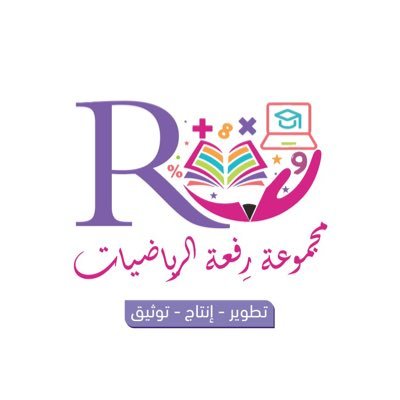 اختبار الفصل
أ.أحـمـد الأحـمـدي  @ahmad9963
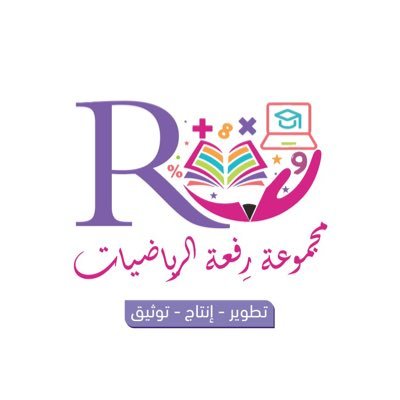 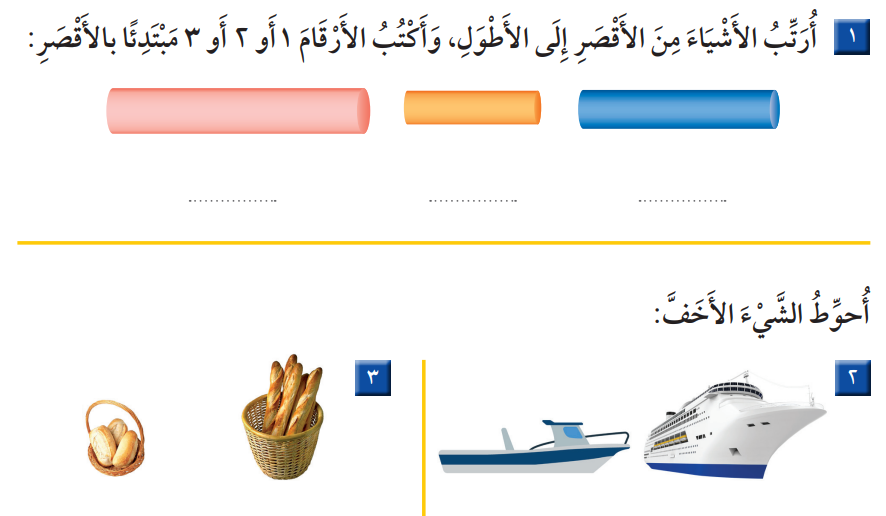 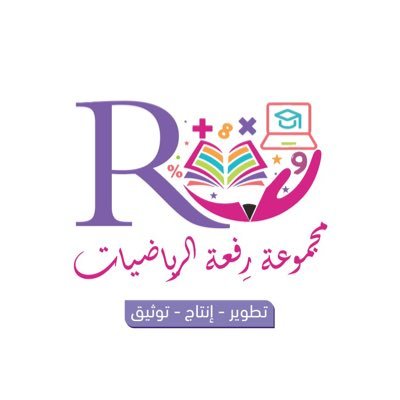 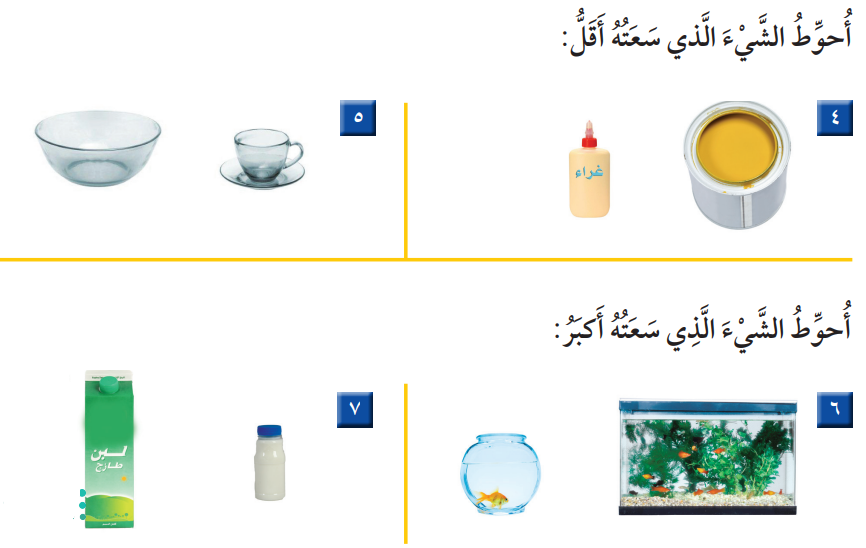 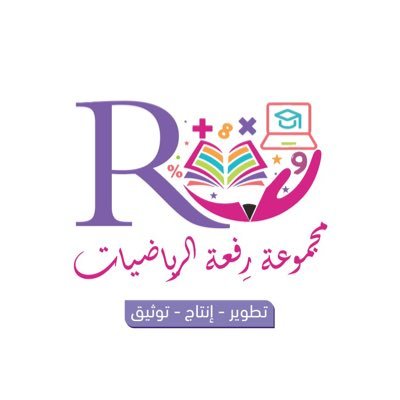 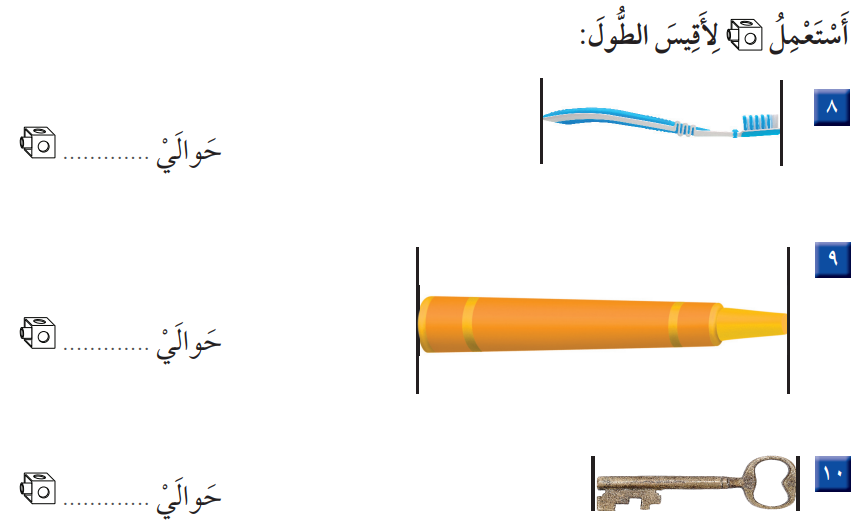 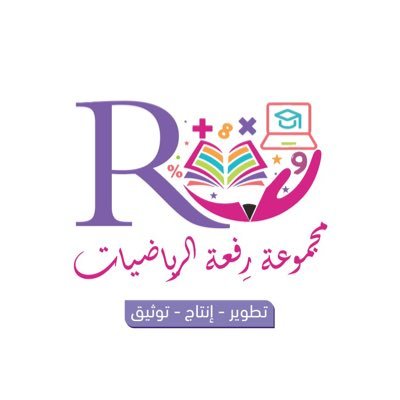 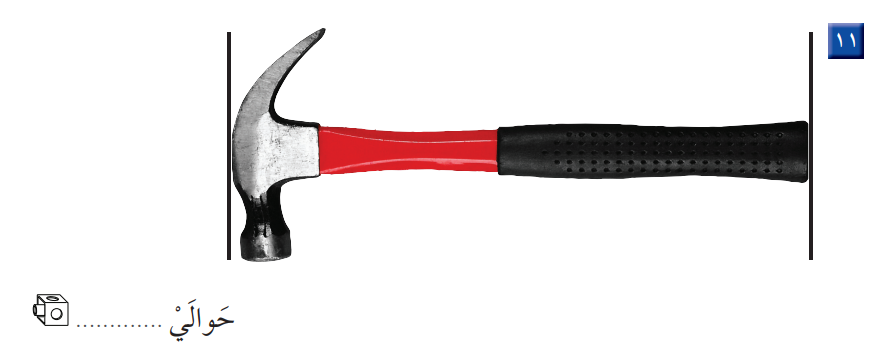 أ.أحـمـد الأحـمـدي  @ahmad9963
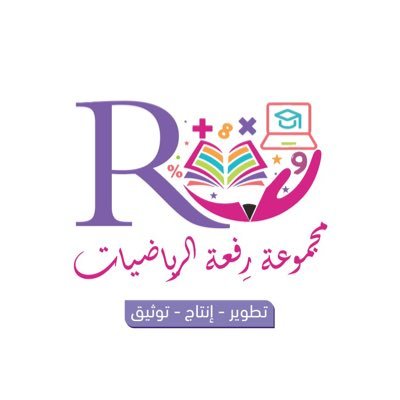 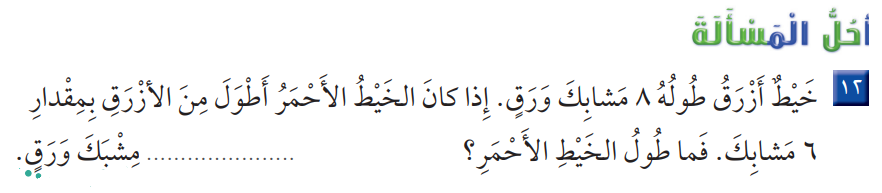 أ.أحـمـد الأحـمـدي  @ahmad9963